物体的三视图
第1课时
WWW.PPT818.COM
复习回顾
什么是正投影？
学习目标
1.了解物体的三视图的意义，能识别简单物体的三视图；
2.会画一些简单物体的三视图。
探究新知
自学课本，并同其他同学交流你的探究体验及结果。
理解识记物体的三视图：
主视图：
俯视图：
左视图：
探究新知
怎样画一个物体的三视图呢？
在三视图中，俯视图画在主视图的下面，左视图画在主视图的右面。
高
宽
长
宽
三视图画法
从左面看
从上面看
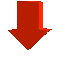 主视图
主视图
左视图
正面
左视图
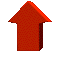 侧面
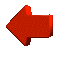 俯视图
俯视图
水平面
从正面看
高
长
宽
宽
三视图画法
主视图
主视图
左视图
正面
左视图
侧面
俯视图
水平面
俯视图
探究新知
自主学习课本内容 ，探索画一个物体的三视图的步骤。
归纳总结
画物体三视图的步骤：
先在平面内画出两条互相              的辅助坐标轴，在第二象限画出                     ；然后根据“                         ”的原则，在第三象限画出                  ；最后根据“                 ”的原则和“           ”的原则，在第一象限画出           。
精讲点拨
例1. 如图所示的直三棱柱、直六棱柱的底面分别是正三角形和正六边形。分别画出它们的三视图。
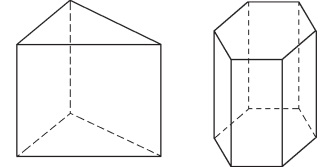 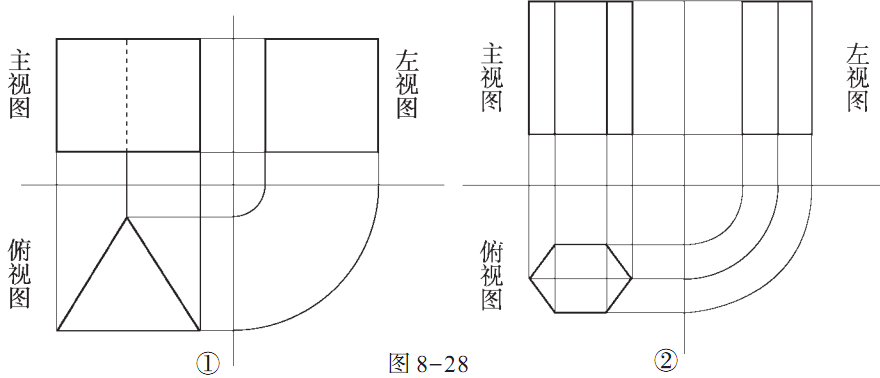 巩固练习
画出如图所示的正方体三视图。
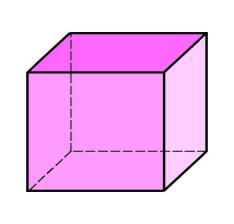 解析：
       立方体的三视图是一个全等的正方形
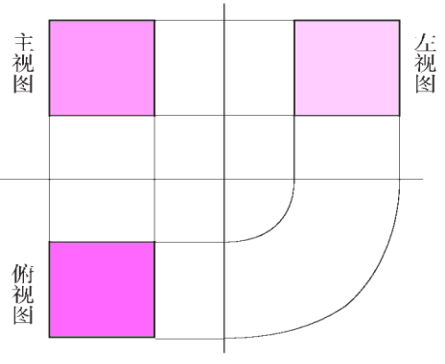 课堂小结
通过本节课的学习，谈谈你的收获？
谢    谢